BIOTECHNOLOGY EOG QUICK REVIEW
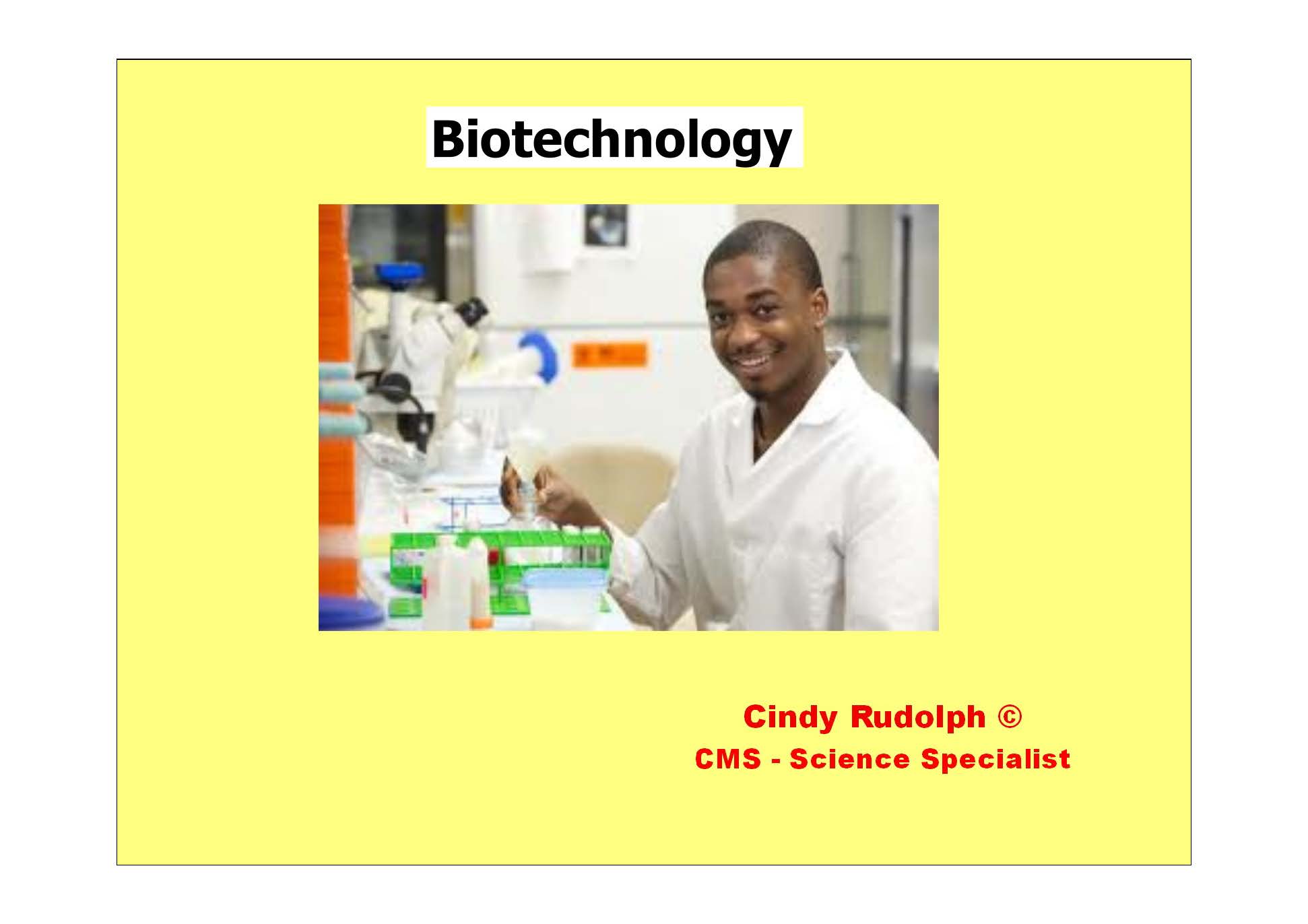 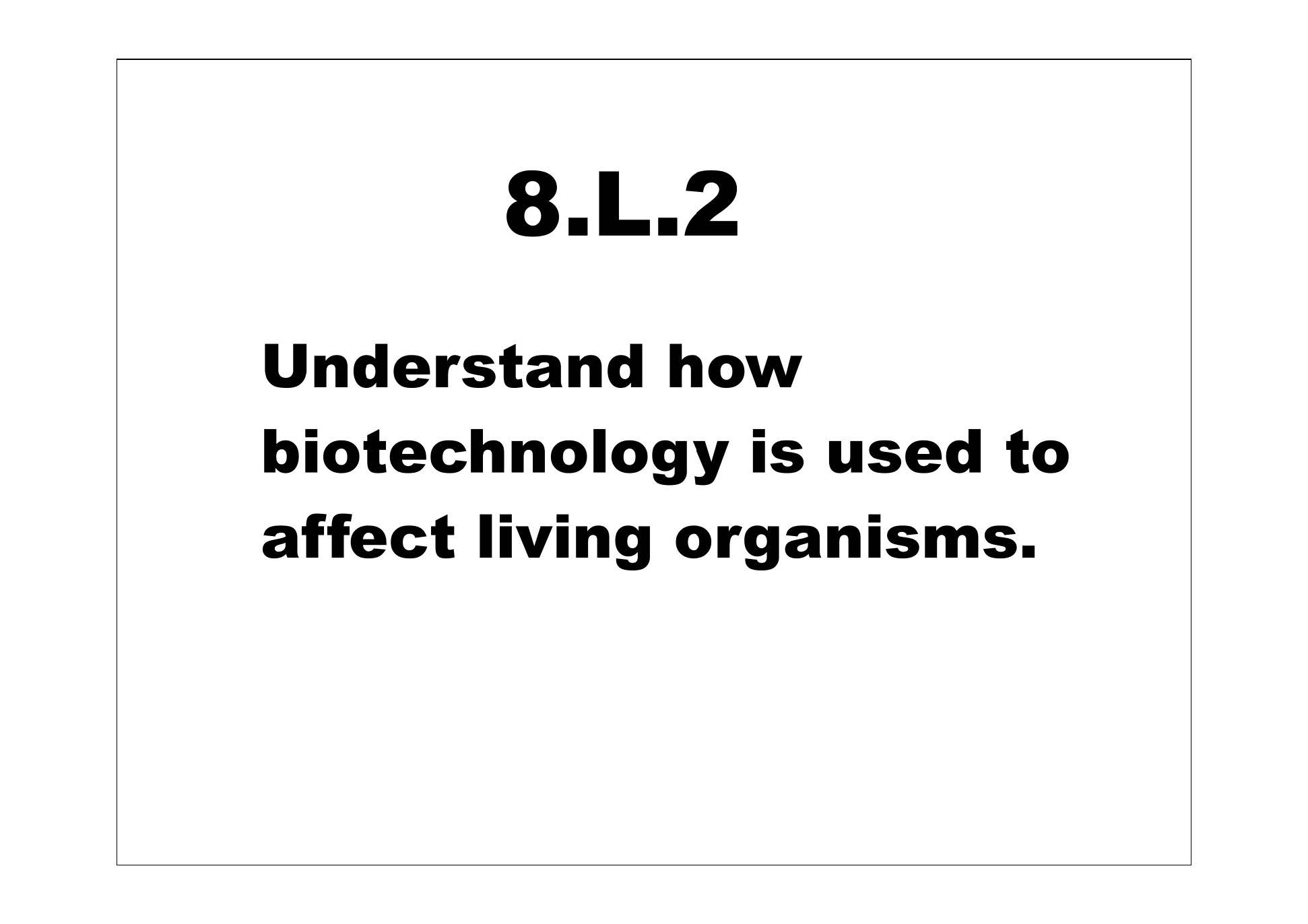 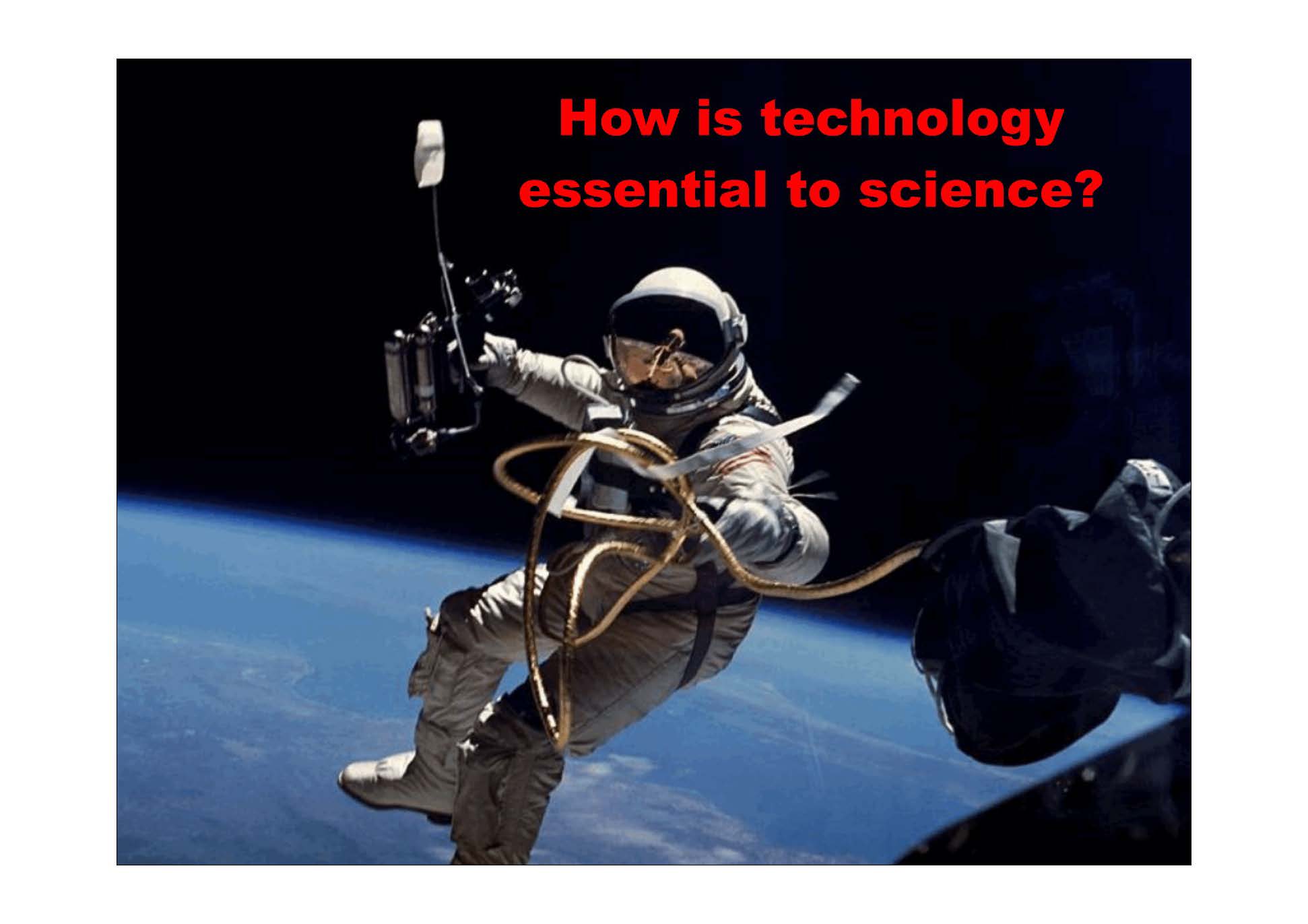 1. How is technology essential to science?
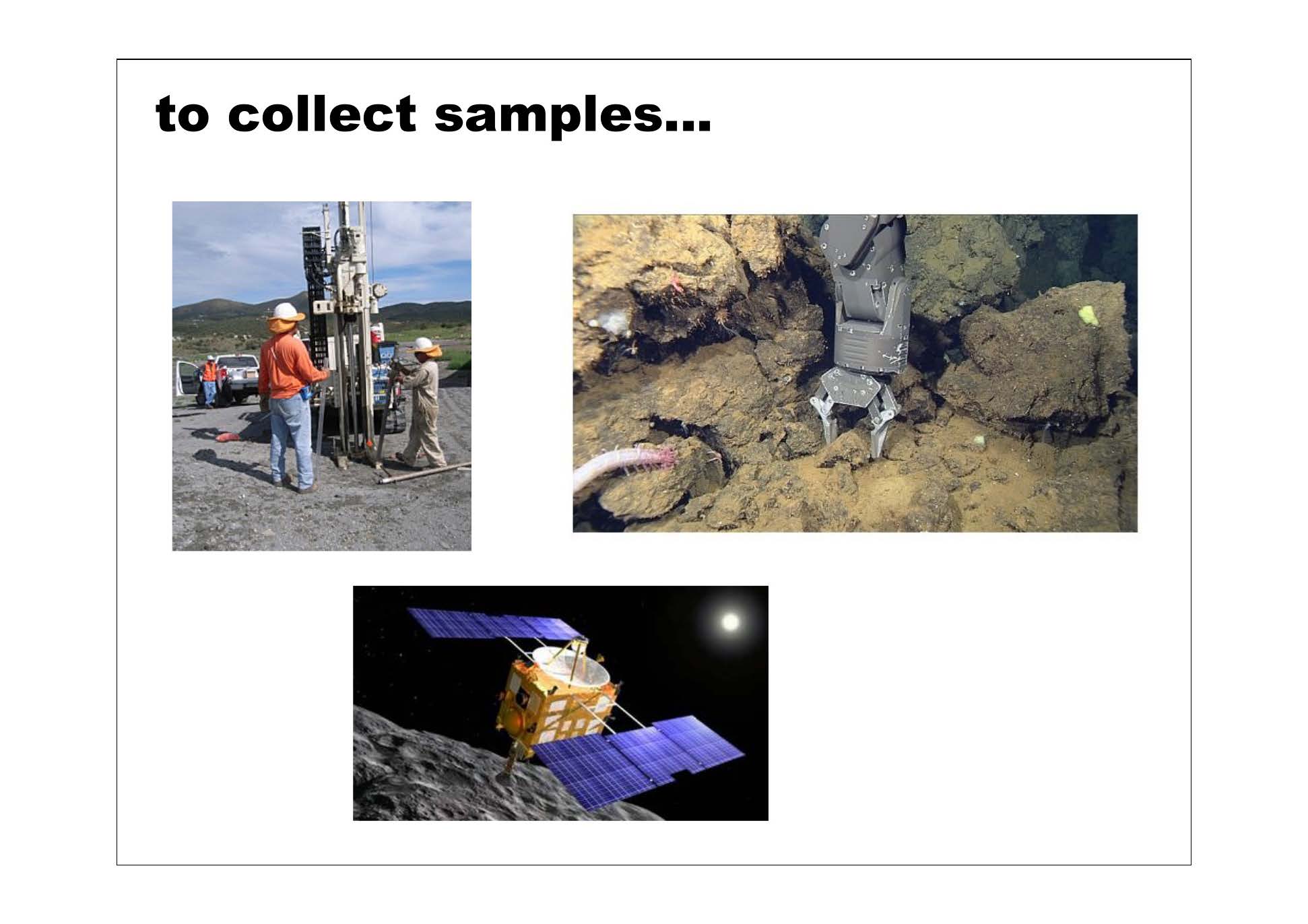 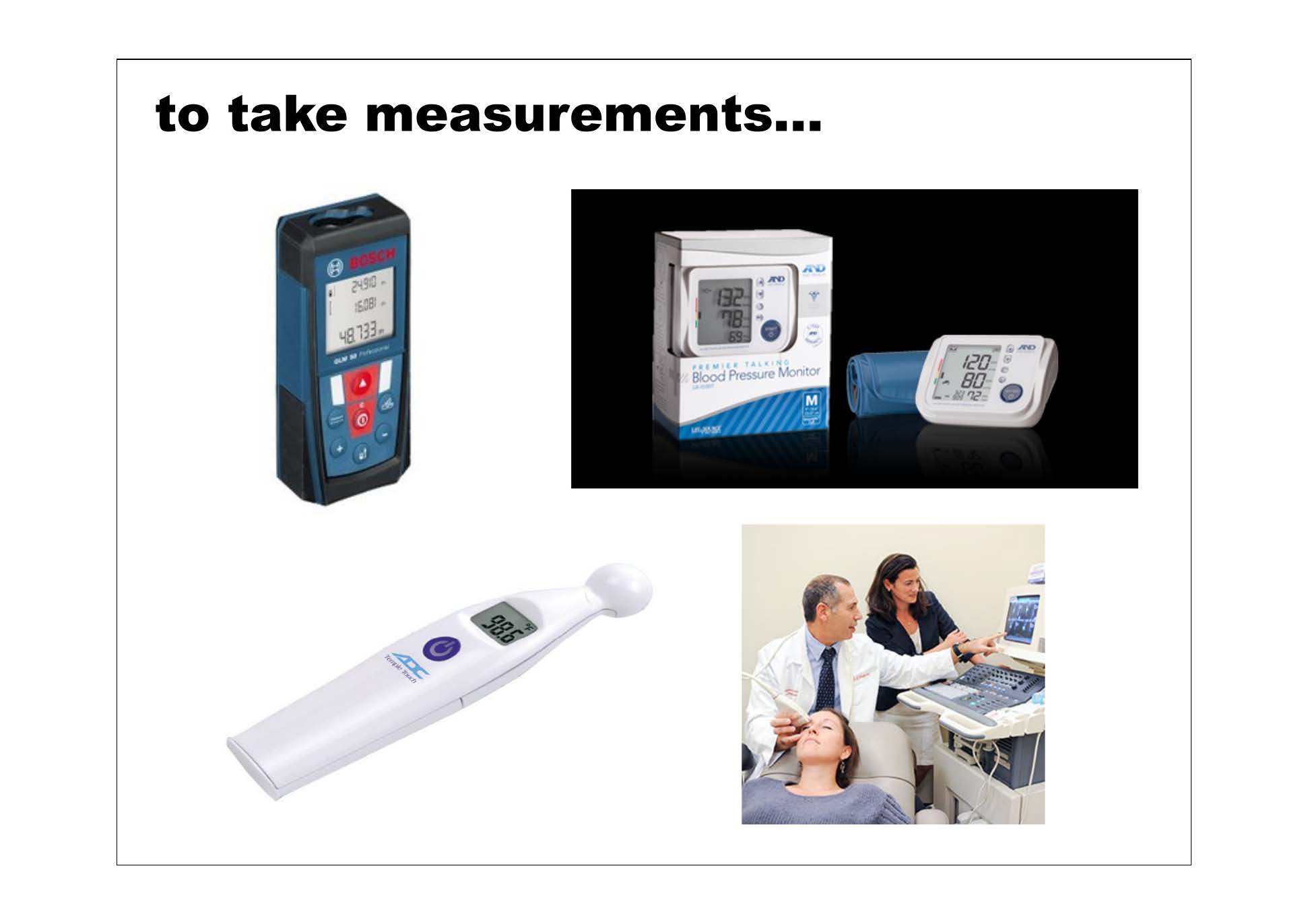 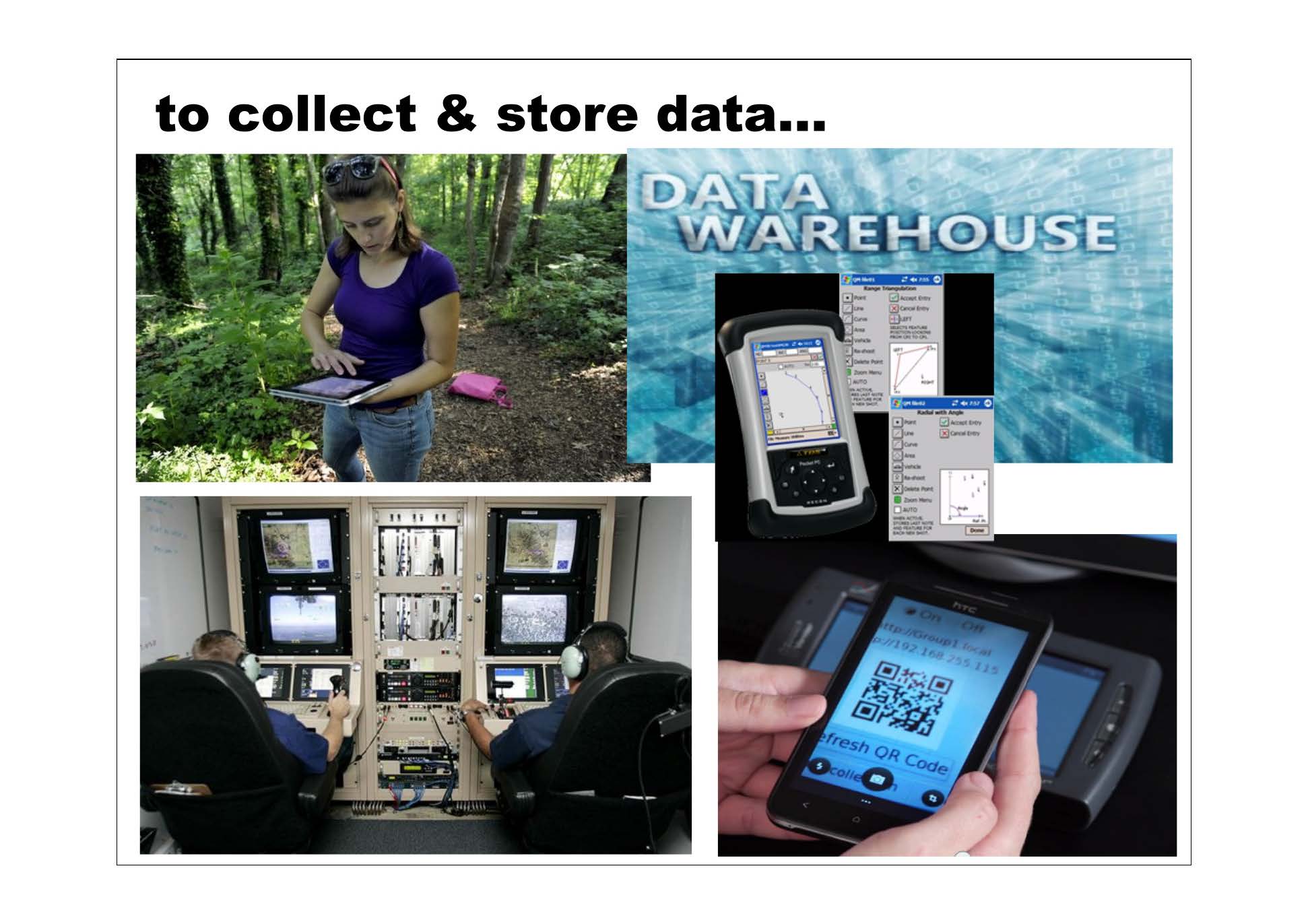 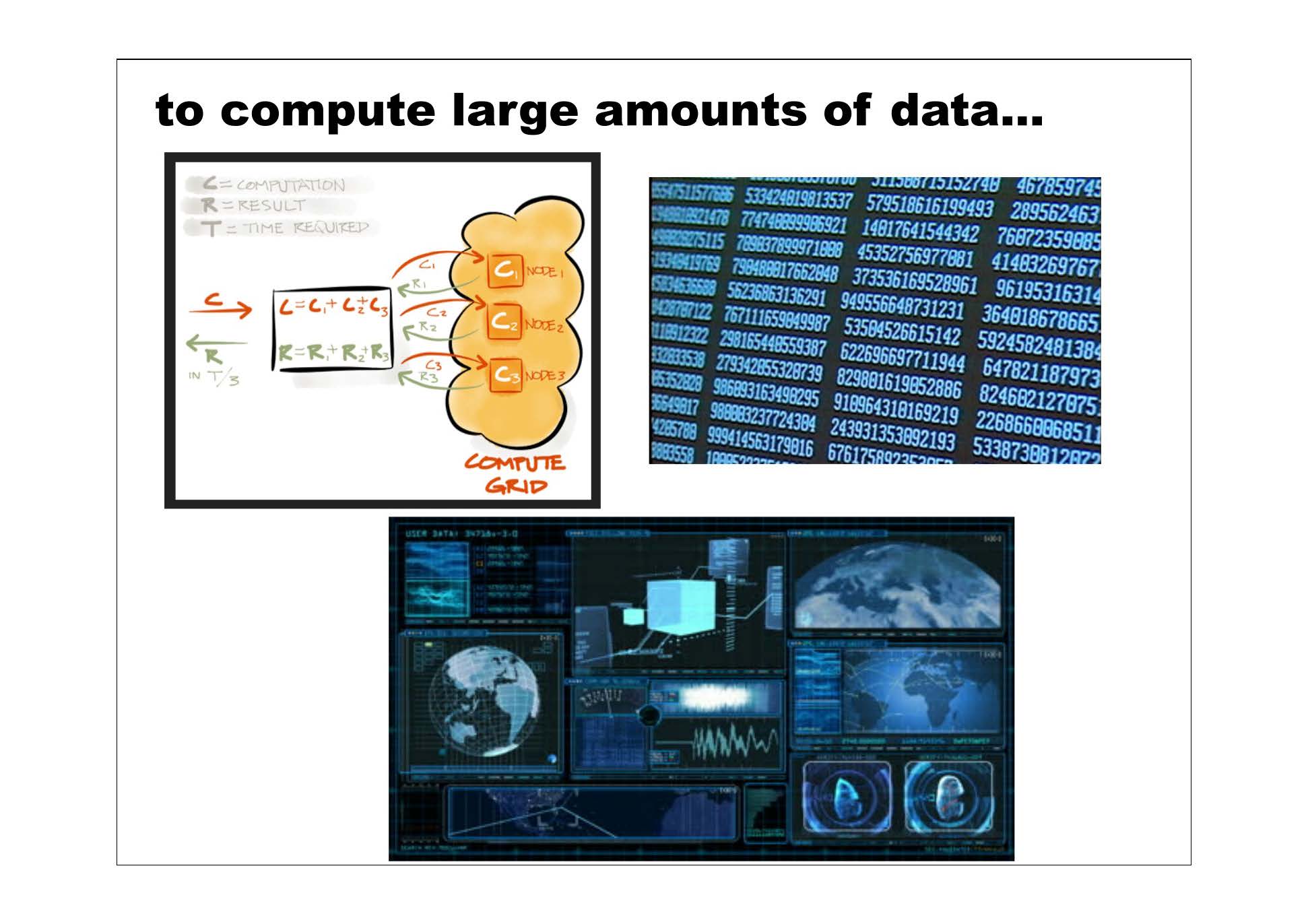 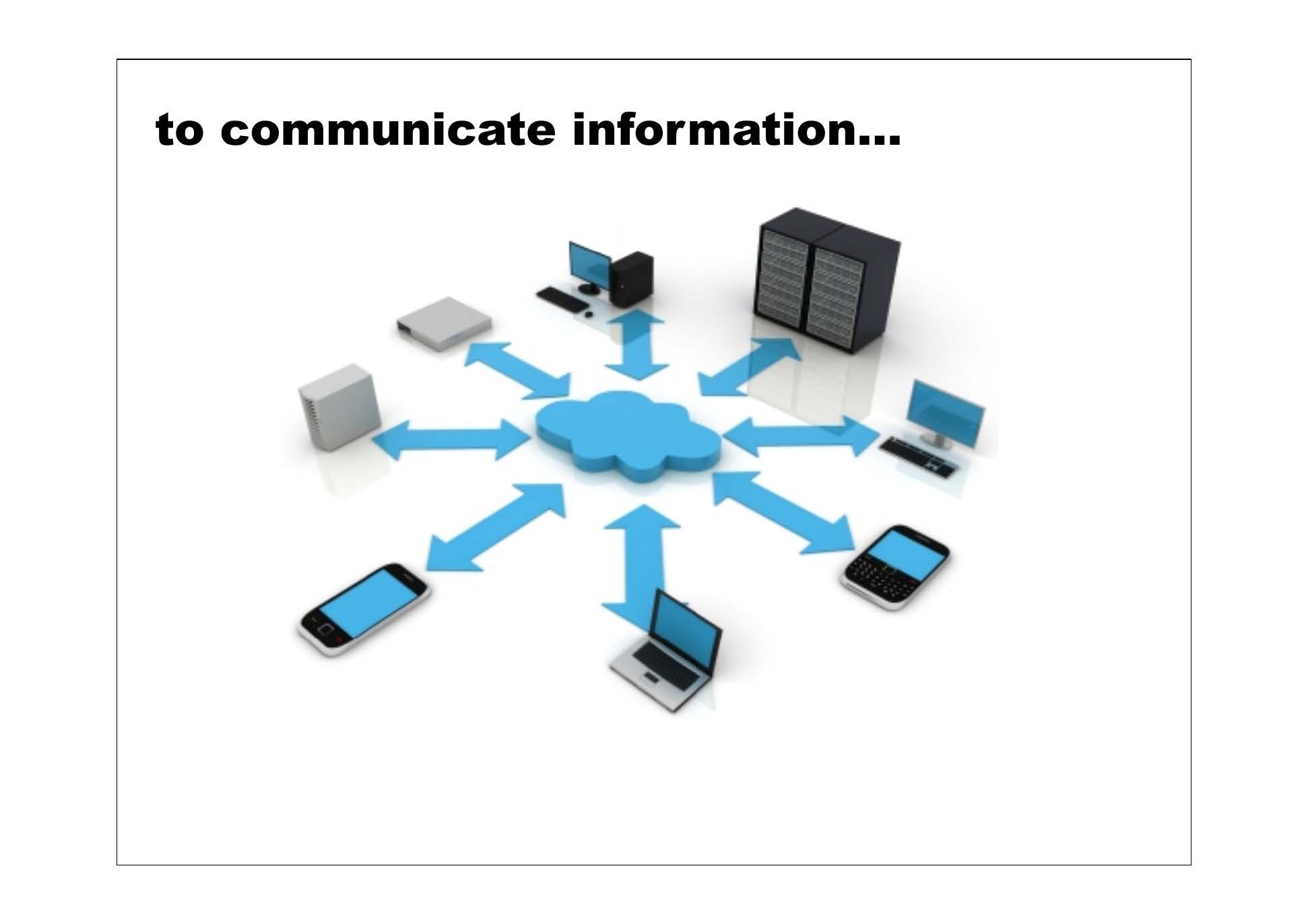 2. What is traditional biotechnology?
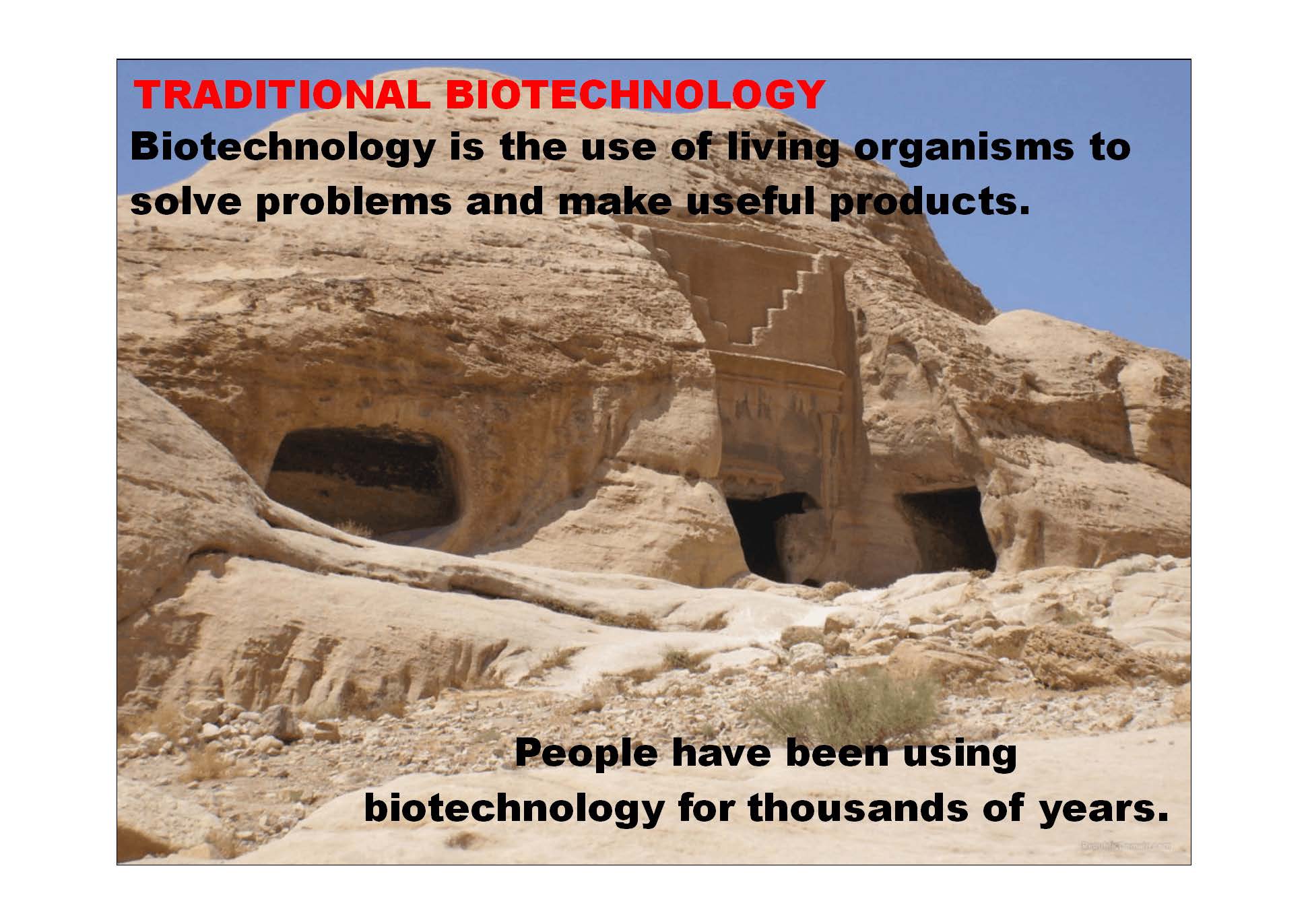 3.Fill in the chart on the next page by determining if the type of biotechnology listed would be considered “traditional” or “modern” and then provide a reason this technology might be beneficial to a previous society, our society, or society in the future.
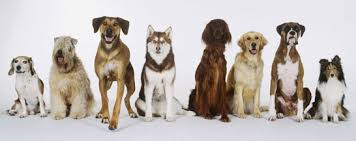 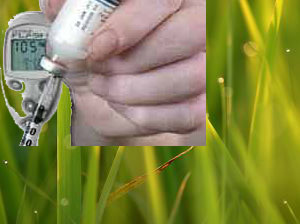 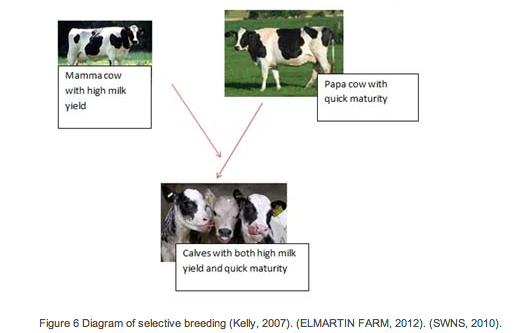 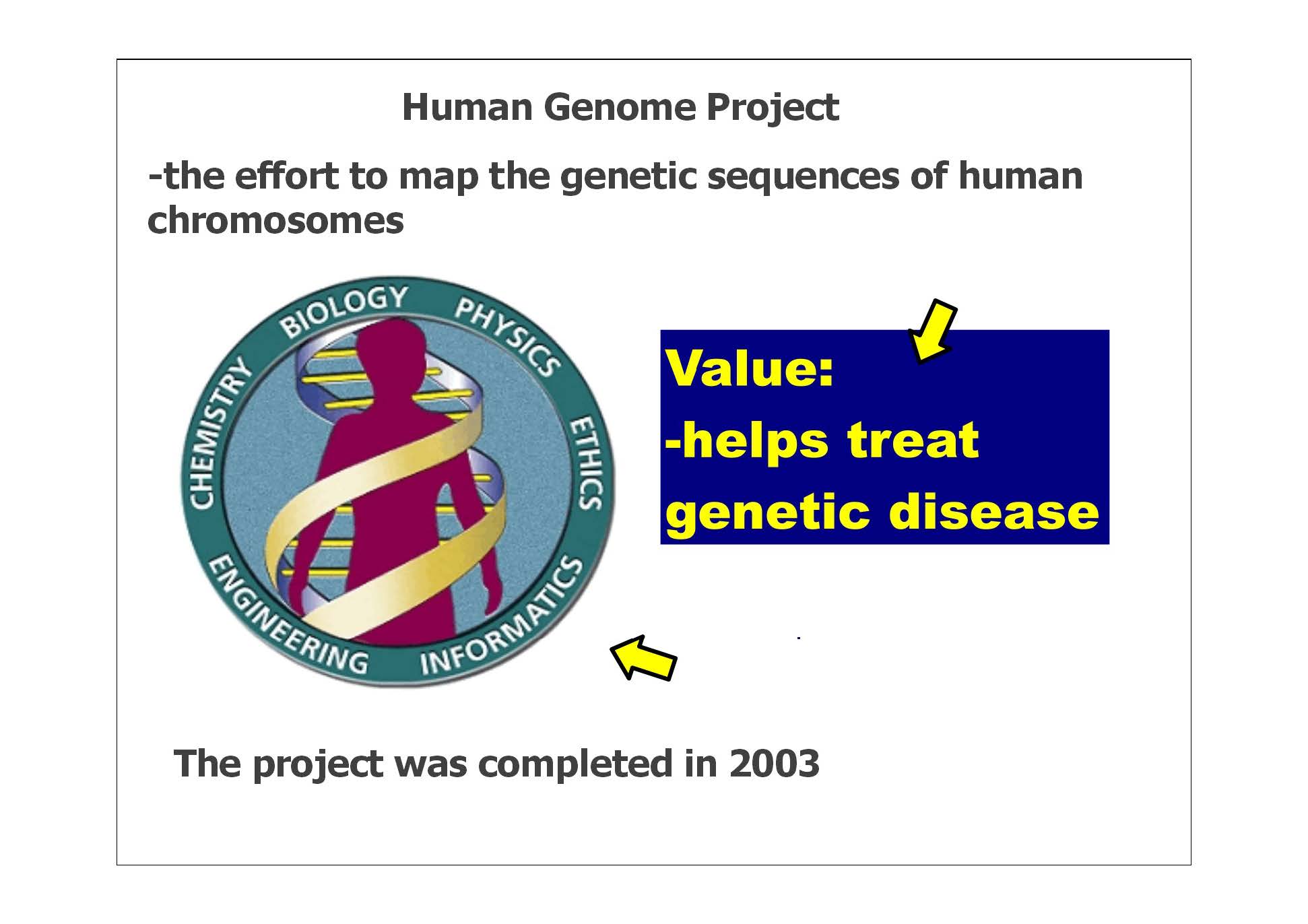 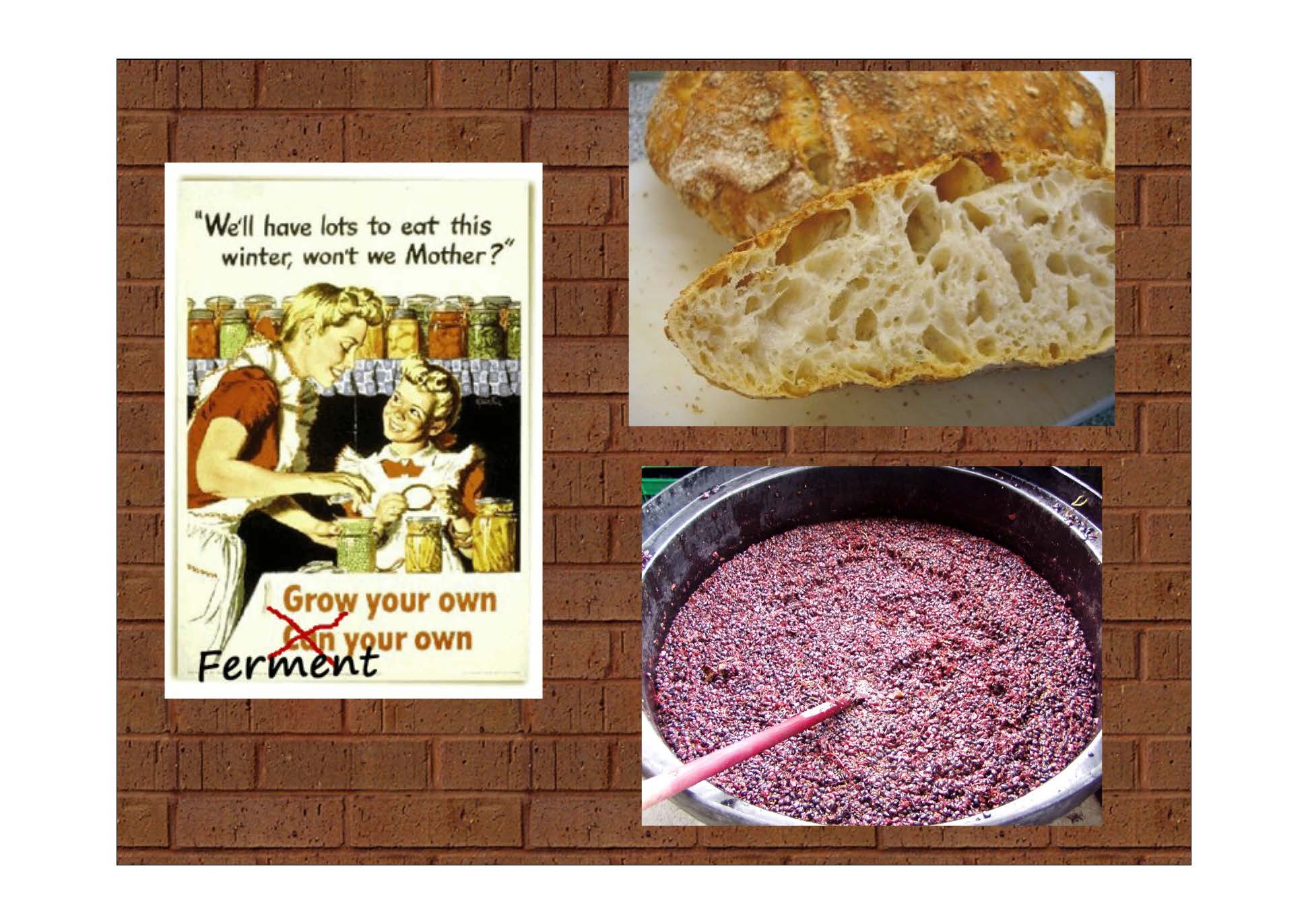 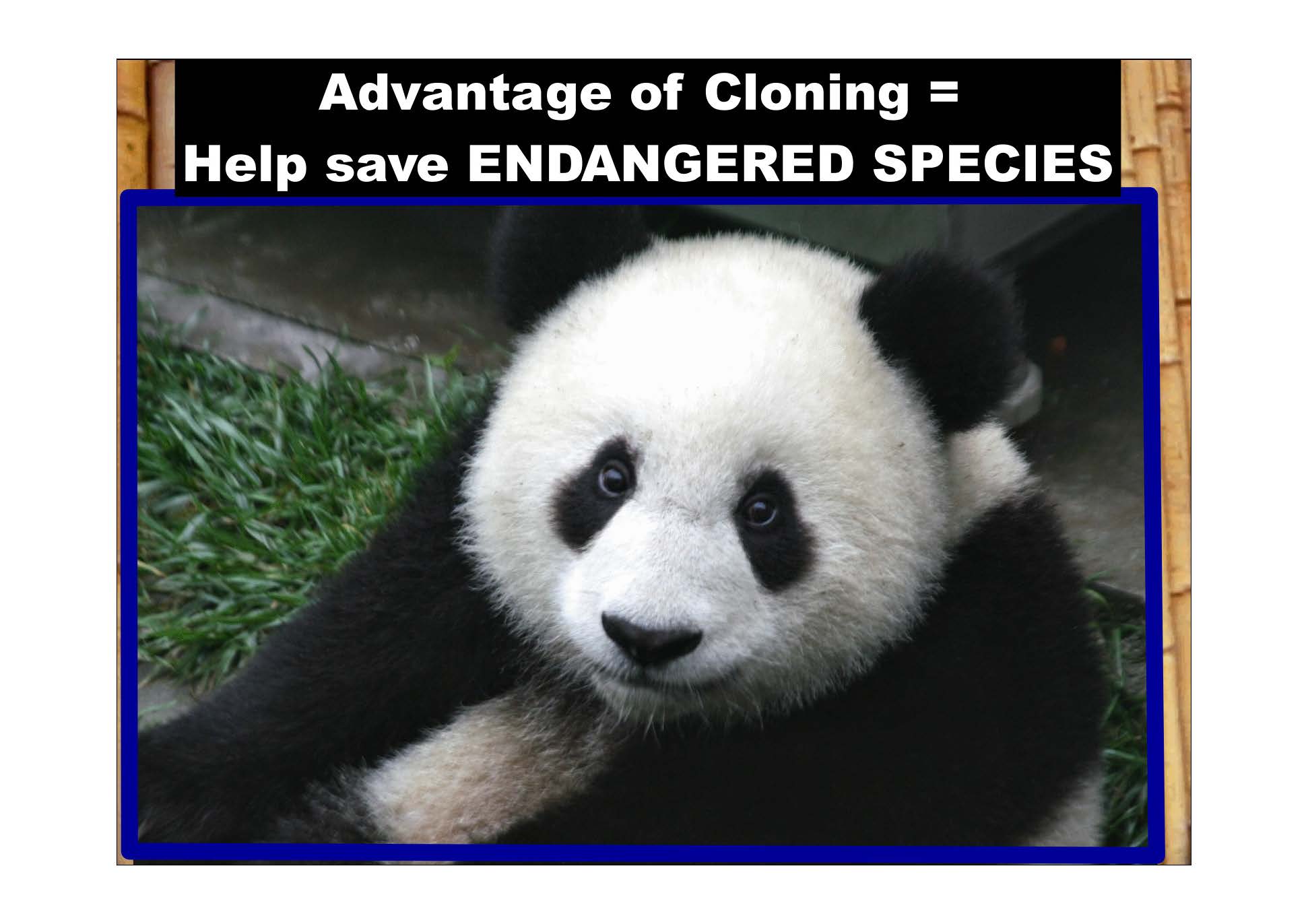 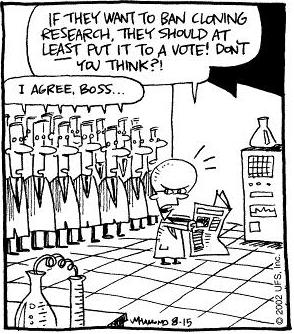 4.  Provide at least two reasons why some people might find the scientist in this cartoon unethical.
http://www.skewsme.com/cloning.html#axzz2pv45rYHp
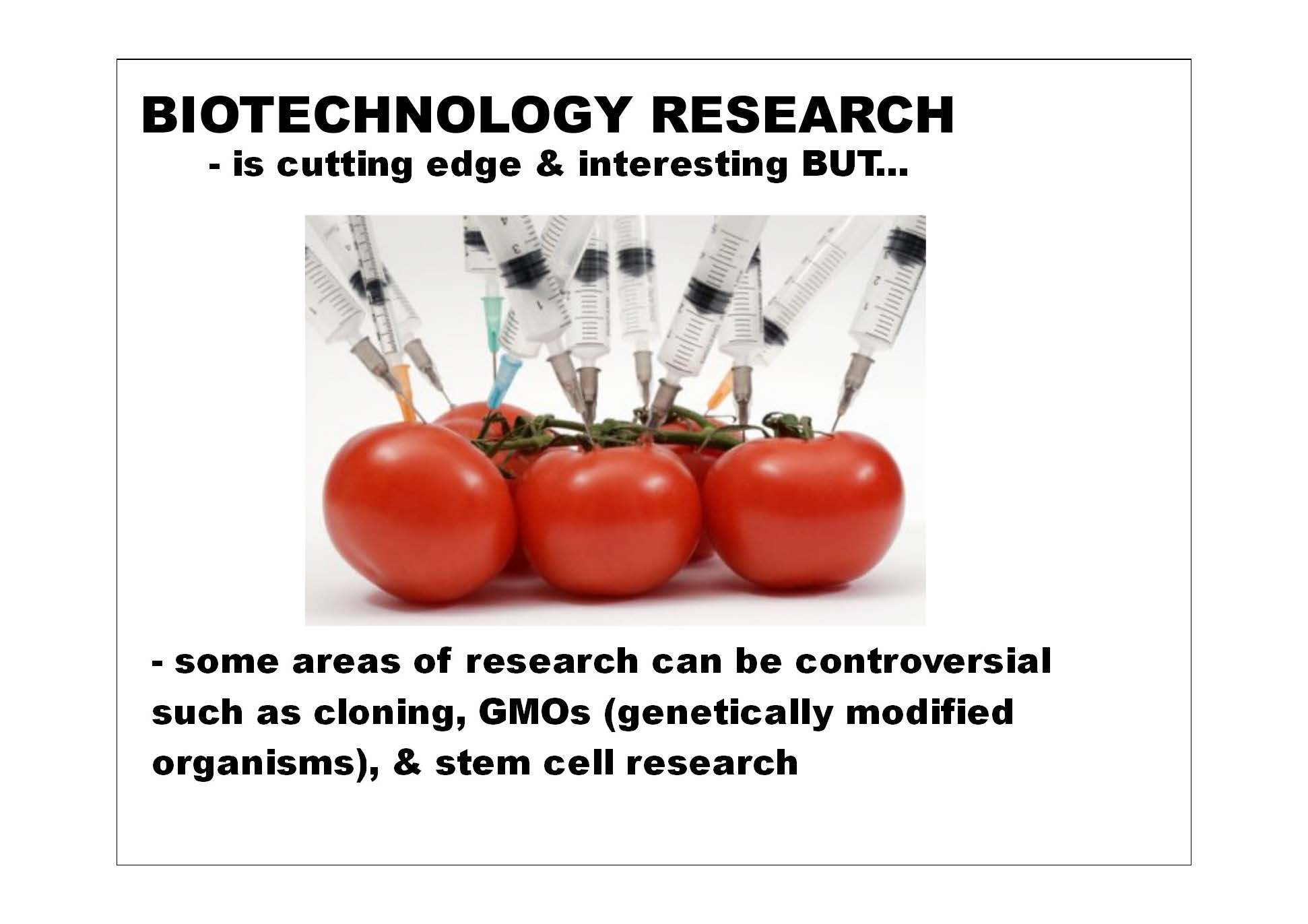 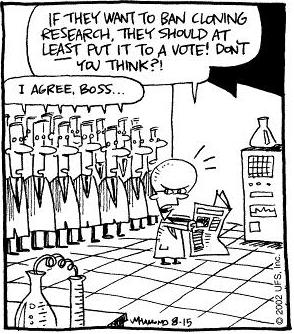 5. Identify what biotechnology tools the scientist probably has used by completing the chart.
http://www.skewsme.com/cloning.html#axzz2pv45rYHp
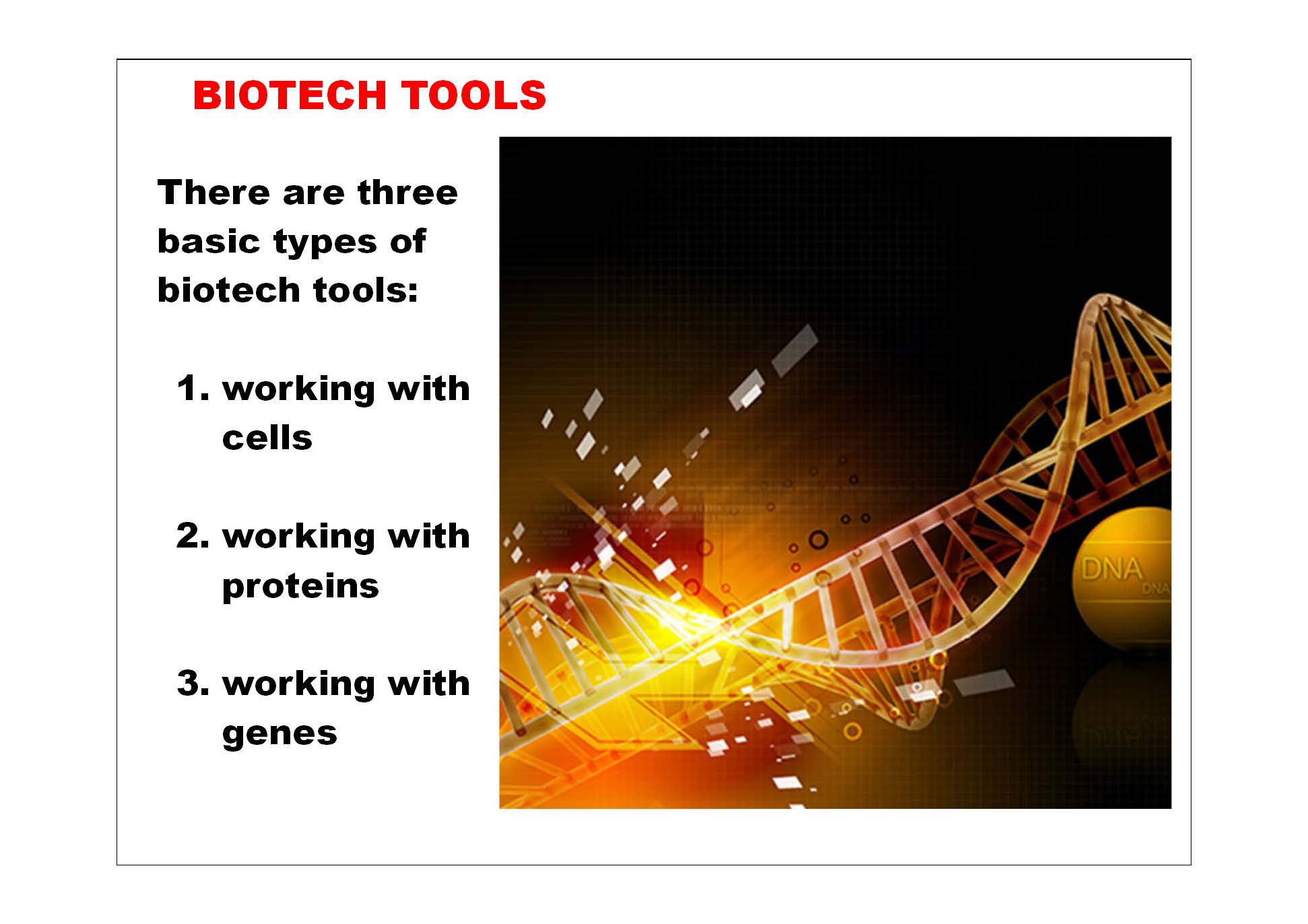 6.  Read the following scenario:
Your mother and father wanted a baby (YOU!) very much and wanted to be prepared just in case you were ever in a situation where you might need an organ transplant.  They allowed the doctor to take some of your cells while in utero and create a clone of you.  The clone was carried in a surrogate mom and born a couple of months after you.  Your clone was raised and loved by adoptive parents in northern Alaska.  You and your parents live in sunny Florida.  Your clone’s father was a smoker, but you were never exposed to any second hand smoke growing up.
Use your knowledge of genes and the environment to support one of the following claims you believe is correct.
CLAIM 1:  My clone would have the exact same DNA as me and look identical to me.

CLAIM 2:  My clone would have the exact same DNA as me, but looks a little different than me.
I support CLAIM # ______

Provide evidence from the scenario that supports your claim.


What is the scientific reason that proves your evidence is correct?
7.  List 3 ways in which industries might use biotechnology.
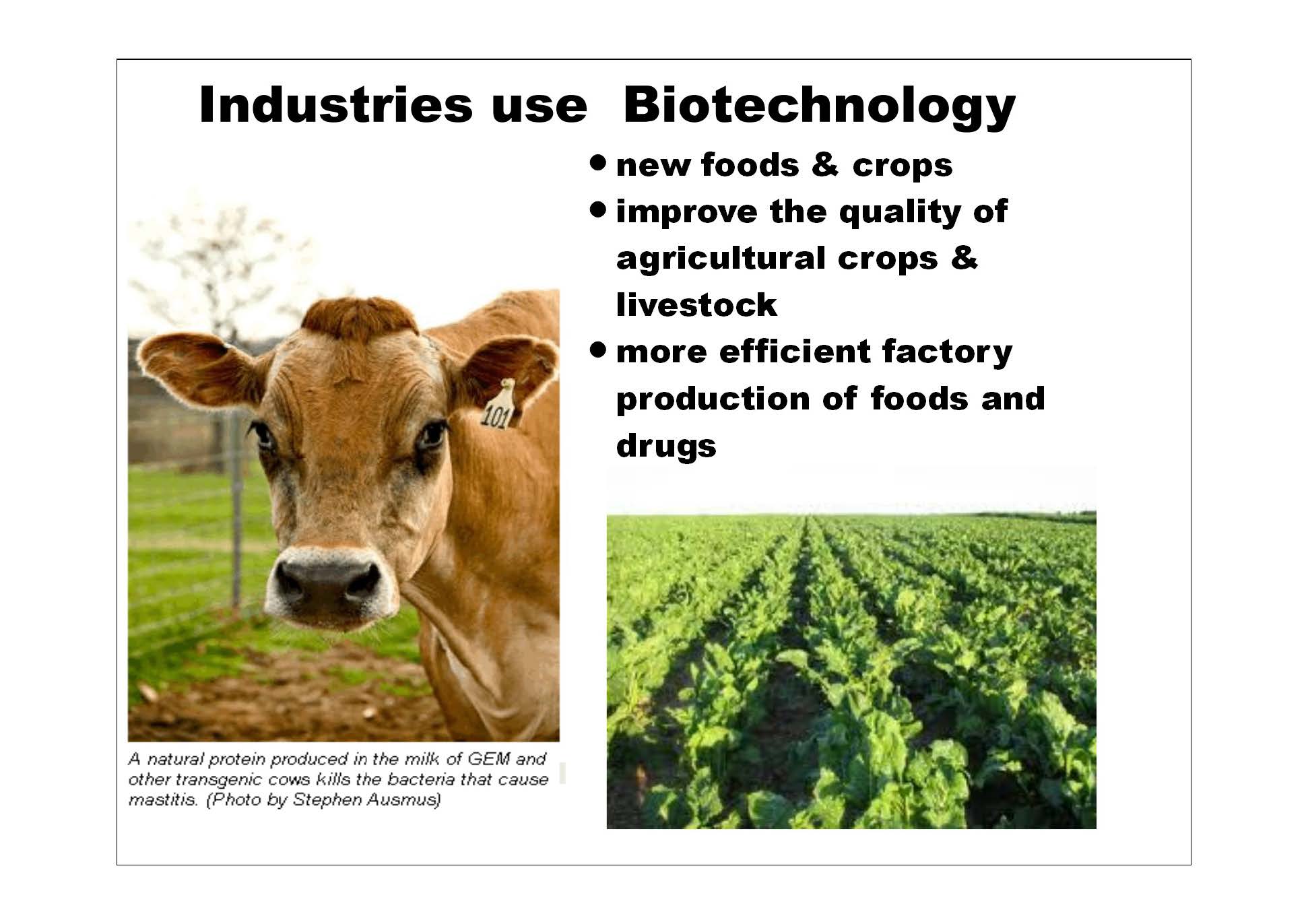 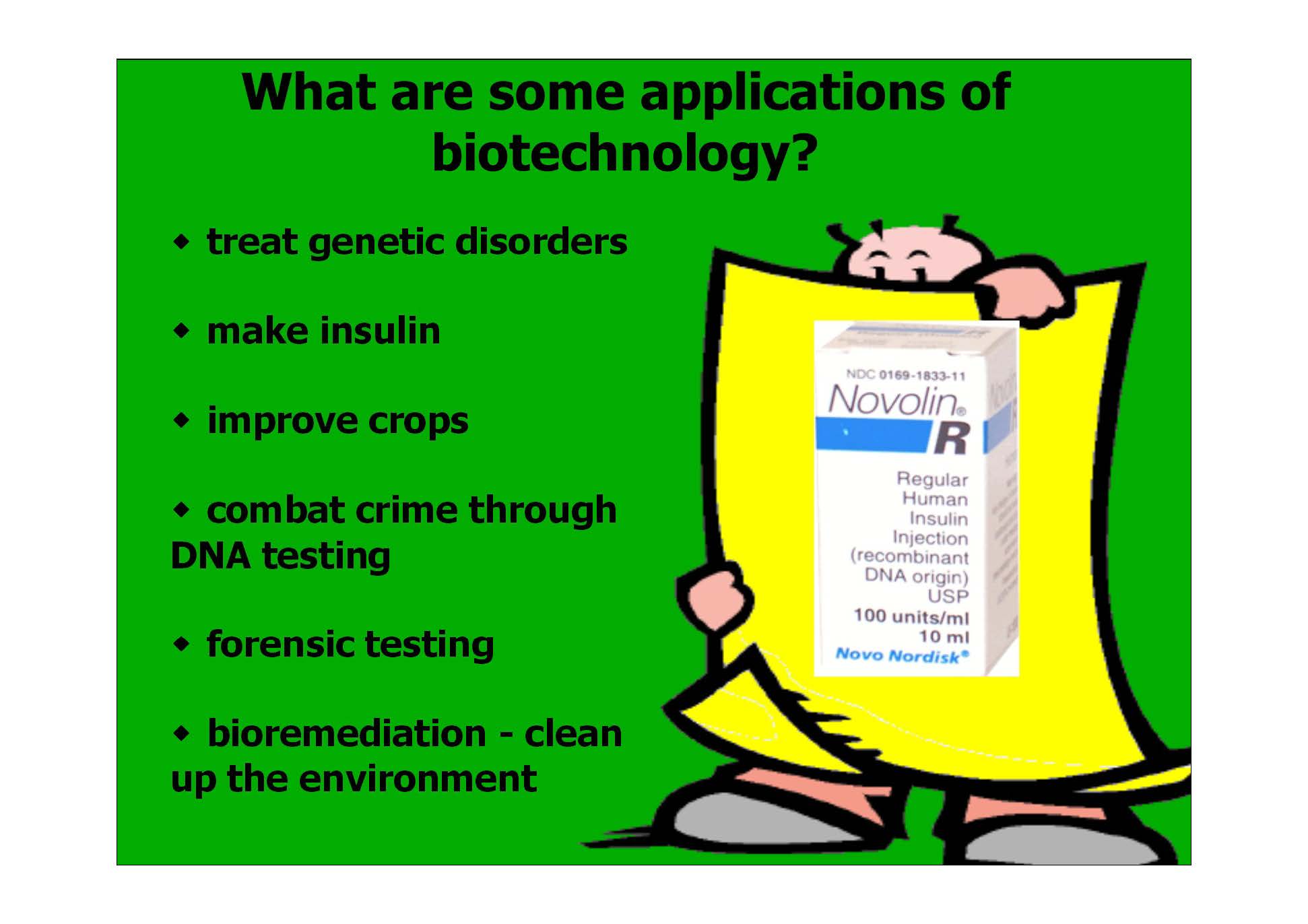 8.  Label the transgenic organism in the picture.
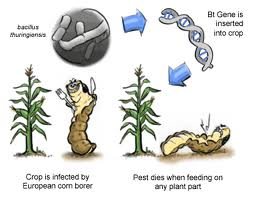 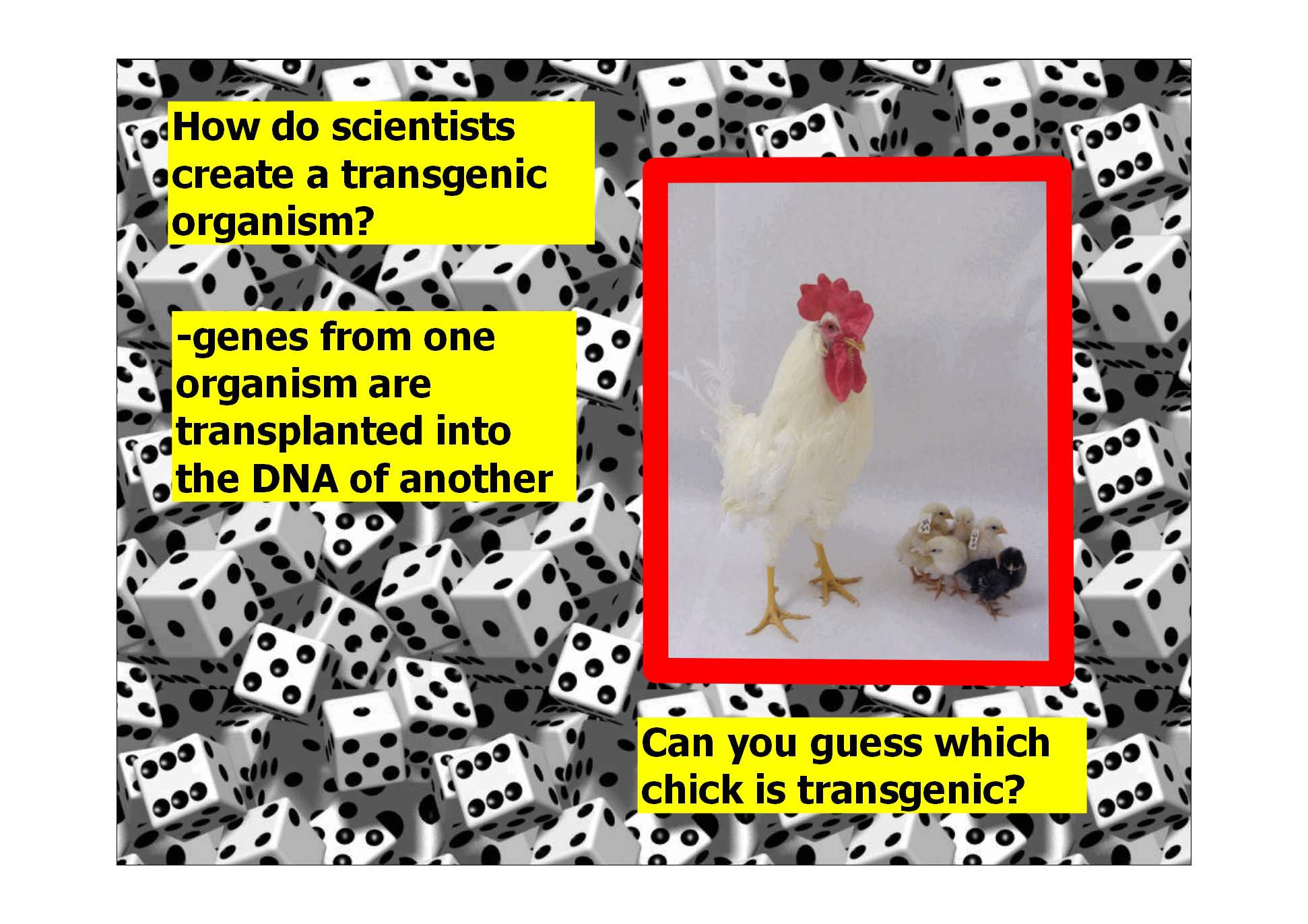 9.  Why does society need to be well informed about biotechnology?
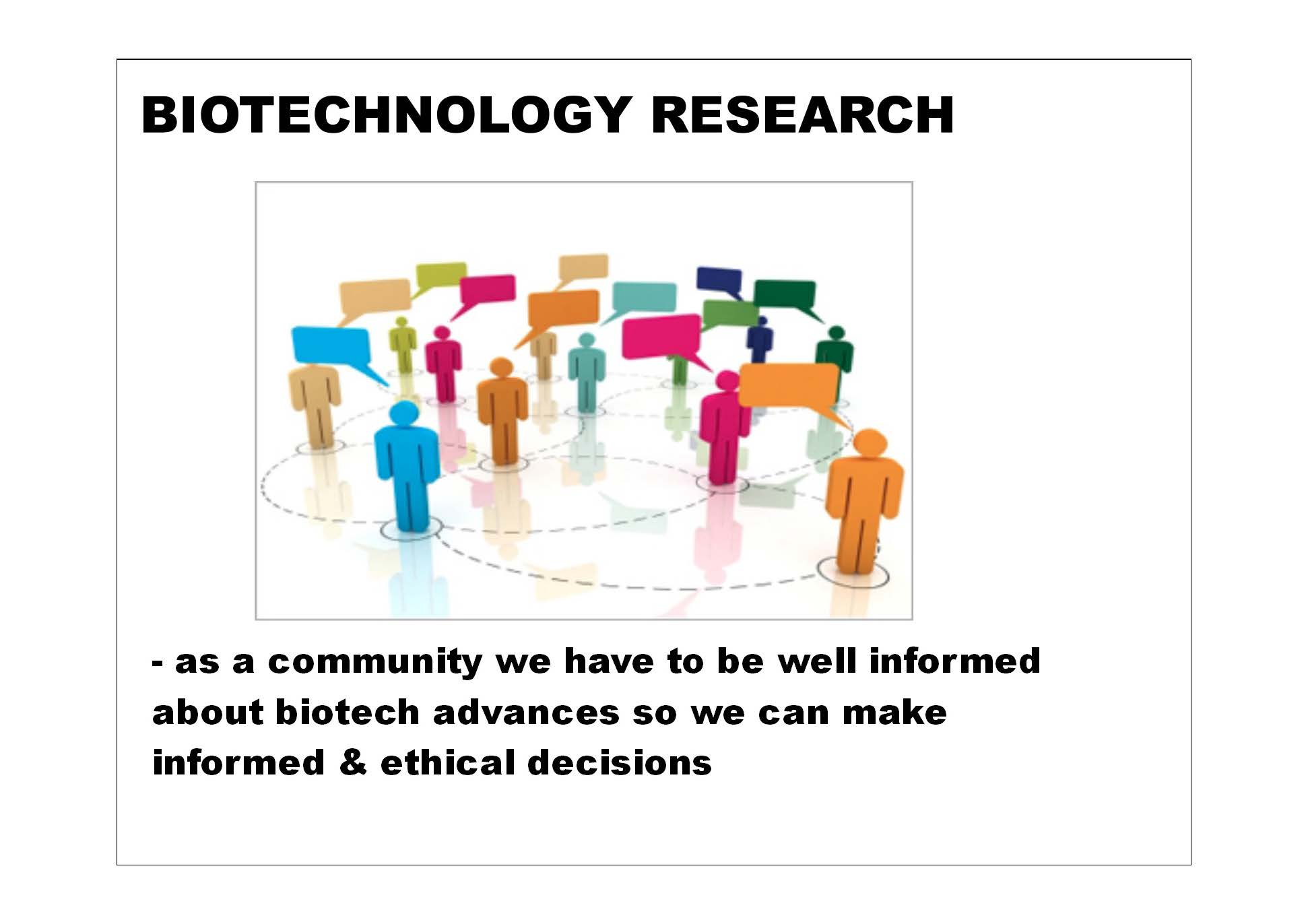 10.  List at least 2 reasons why biotechnology is important in North Carolina.
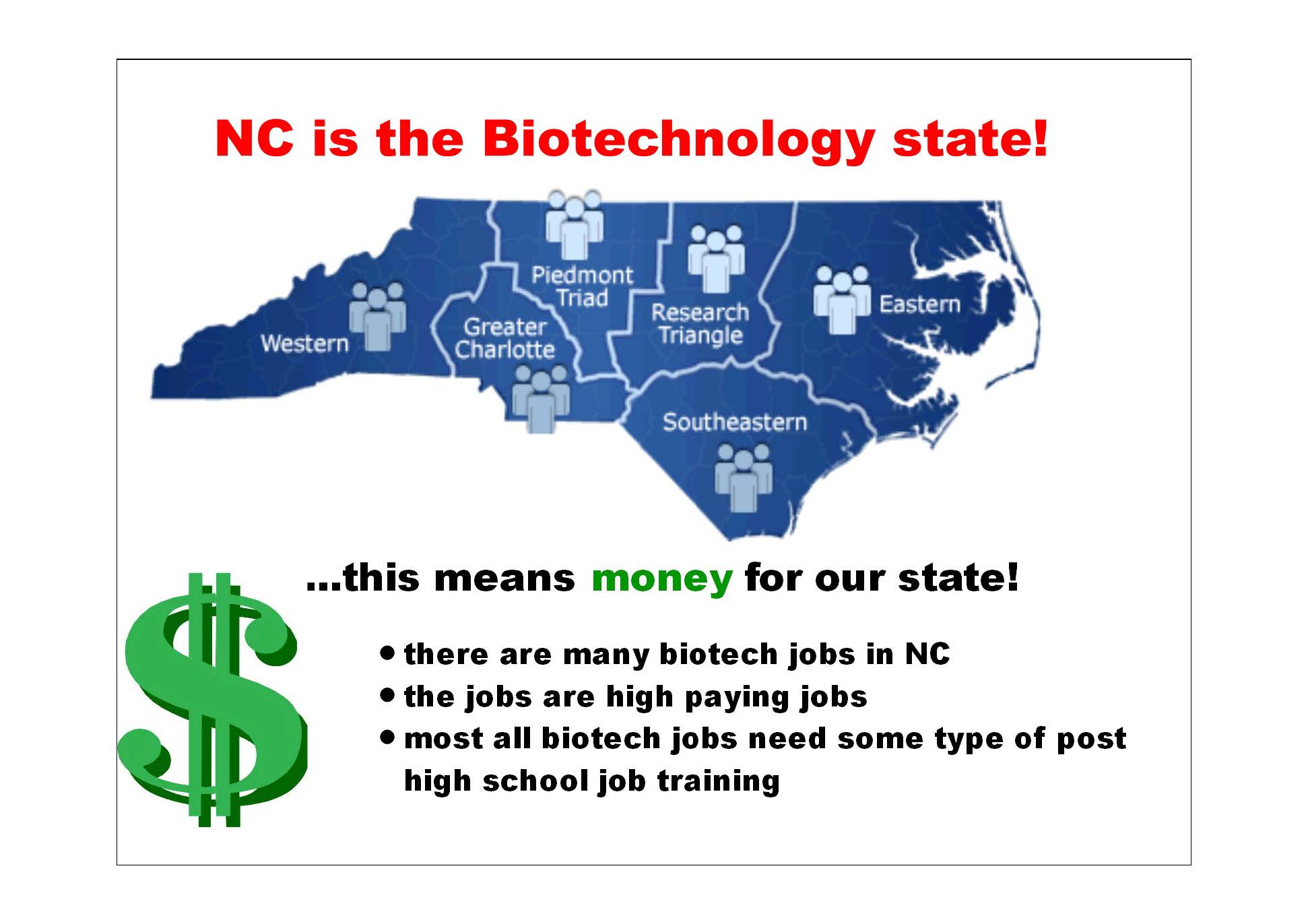